Figure 12. Effective temperatures and metallicities (from GCS-III) of our best solar twins (filled circles), compared to ...
Mon Not R Astron Soc, Volume 426, Issue 1, 11 October 2012, Pages 484–495, https://doi.org/10.1111/j.1365-2966.2012.21730.x
The content of this slide may be subject to copyright: please see the slide notes for details.
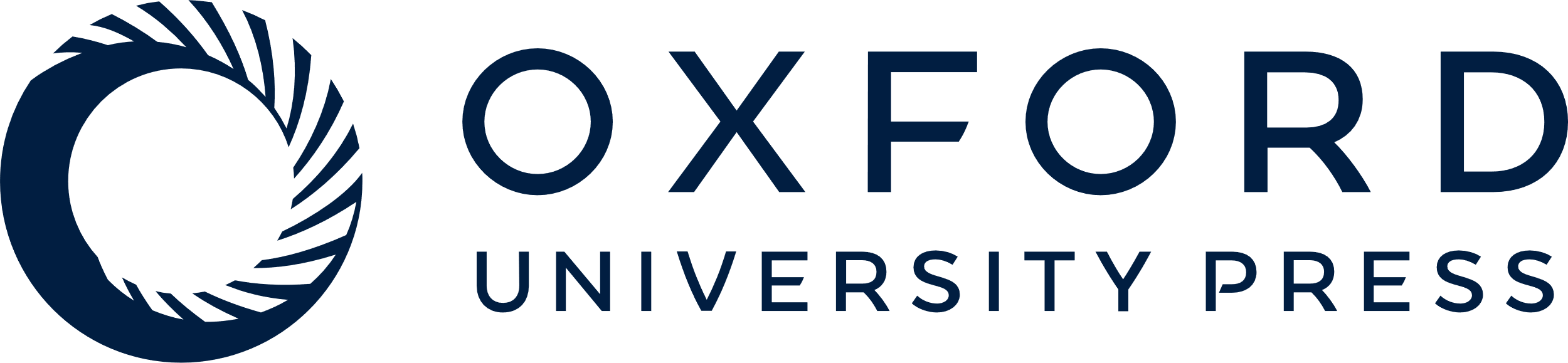 [Speaker Notes: Figure 12. Effective temperatures and metallicities (from GCS-III) of our best solar twins (filled circles), compared to the solar values (dot with circle). There is a trend to lower metallicities than solar in the sample of twins, while the mean temperature is close to the expected value of the Sun of 5777 K.


Unless provided in the caption above, the following copyright applies to the content of this slide: © 2012 The Authors]